STRANGFORD INTEGRATED COLLEGE ENVIRONMENTAL REVIEW SEPT 2023
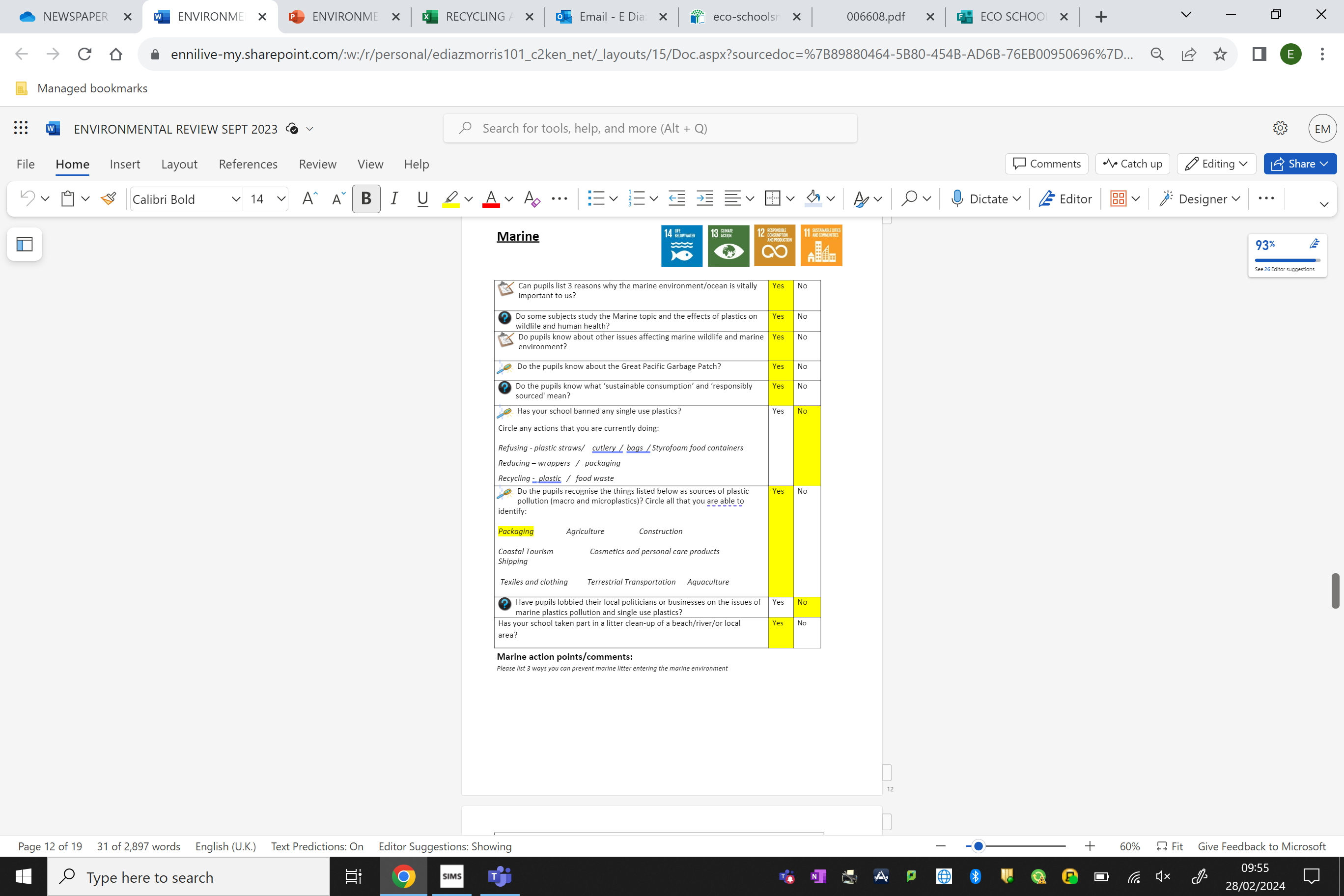 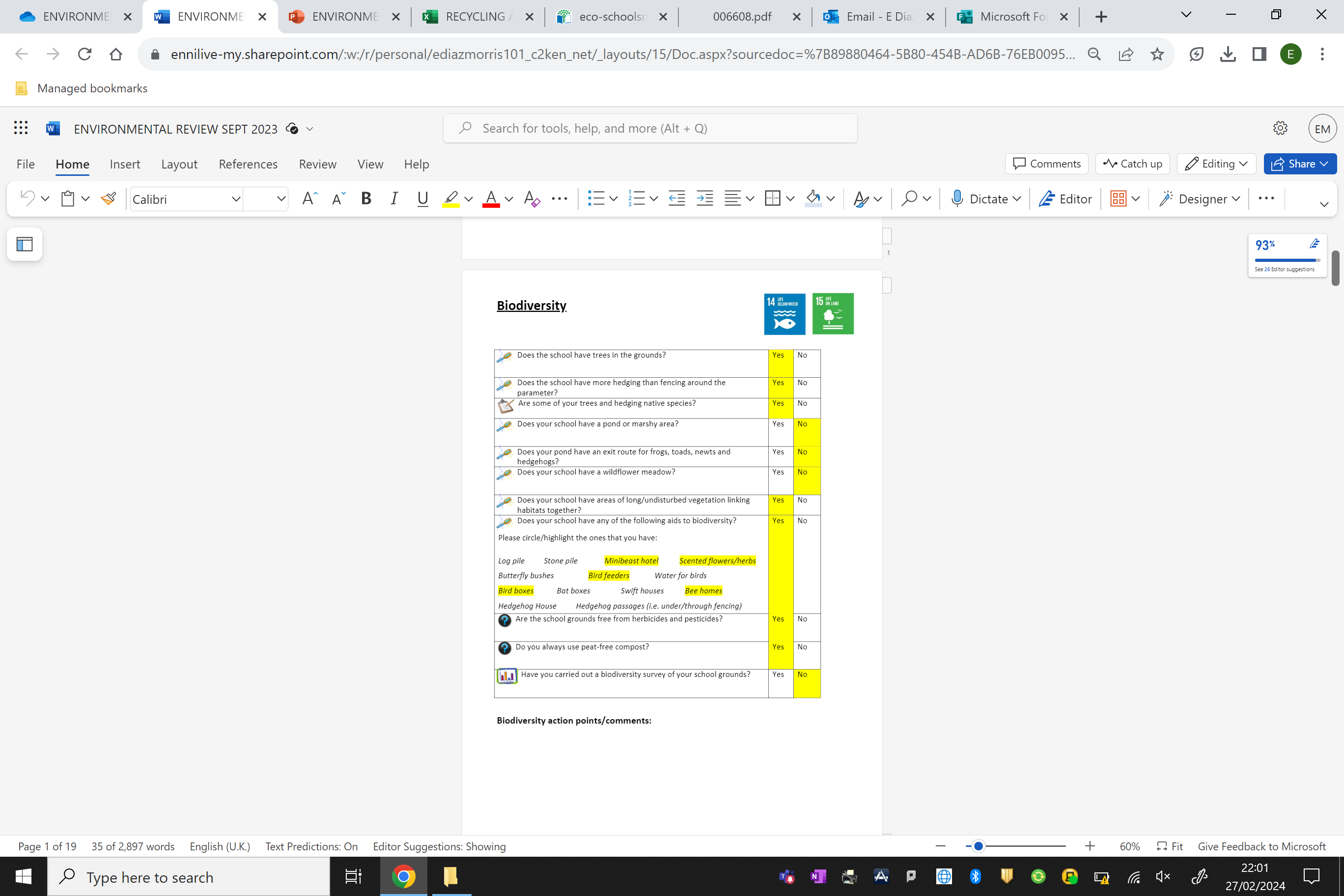 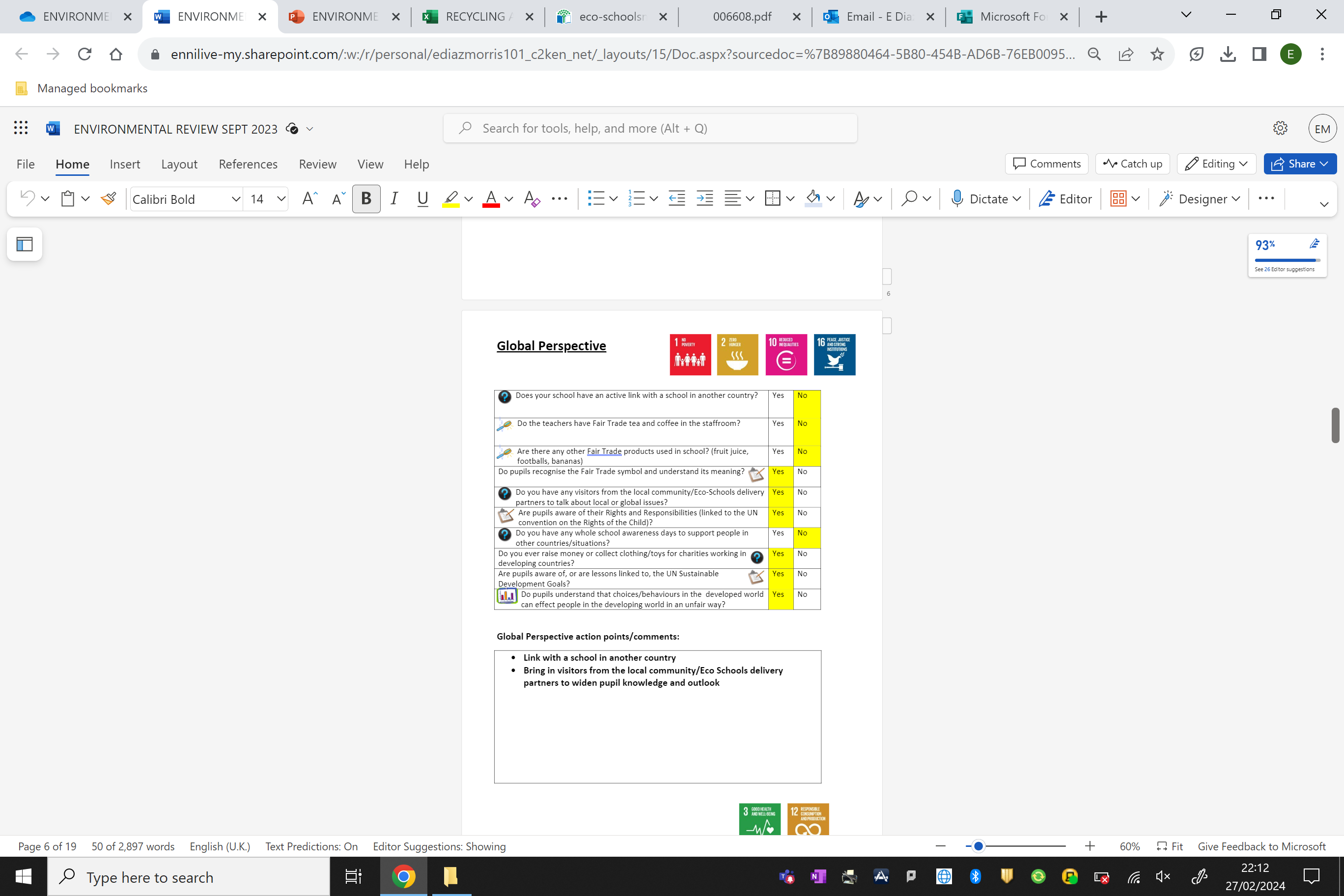 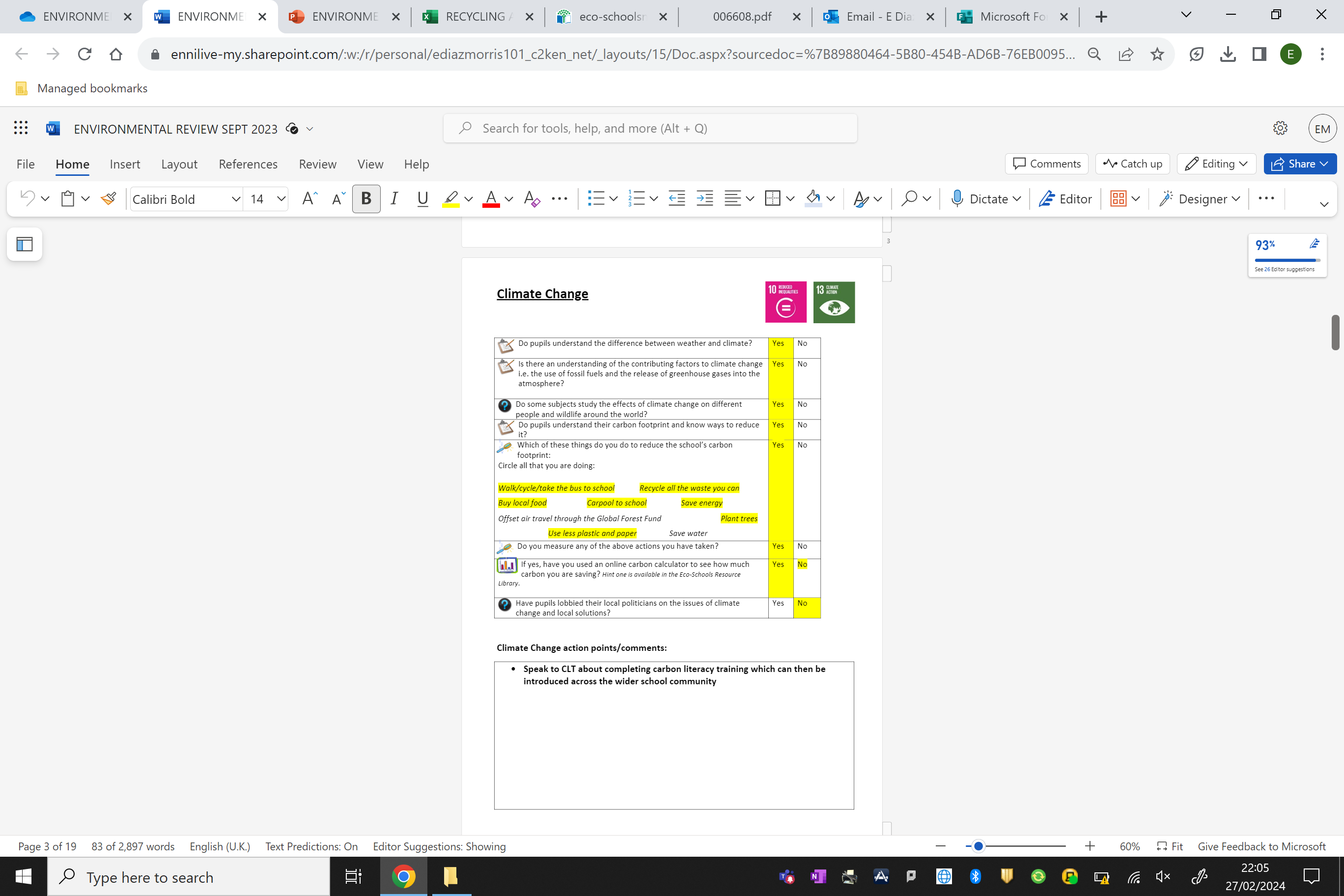 Marine action points/comments: 
Please list 3 ways you can prevent marine litter entering the marine environment 
Organise further beach cleans 
Create lesson plans to be used in PDP lessons to educate students on the reasons for us completing beach cleans 
Encourage further safe disposal of litter around the school site due to our proximity to the coast
Climate Change action points/comments: 
Speak to CLT about completing carbon literacy training which can then be introduced across the wider school community
Global Perspective action points/comments: 
Link with a school in another country 
Bring in visitors from the local community/Eco Schools delivery partners to widen pupil knowledge and outlook
Biodiversity action points/comments: 
Create with the Live Here Love Here Grant ‘Green Haven’ our outdoor classroom and nurture space – all items to be ordered and paid for before October 31st 2023  
Continue to link with the gardening club to develop the green spaces in our college grounds and to aid with growing vegetable packs for the local community  
Liase with AR and the new school build contractors about the location to which our hedgerow can be planted, and when this can take place
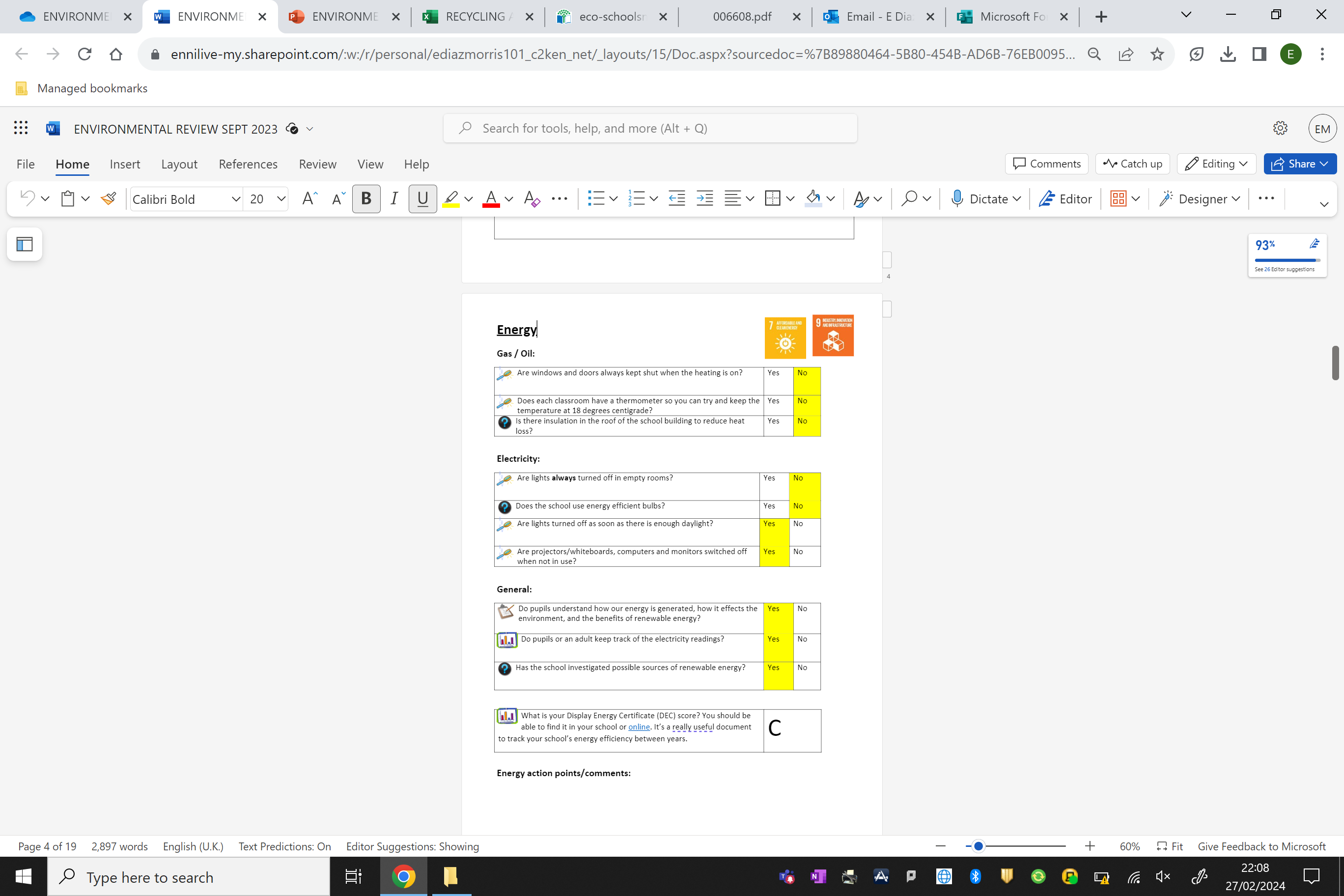 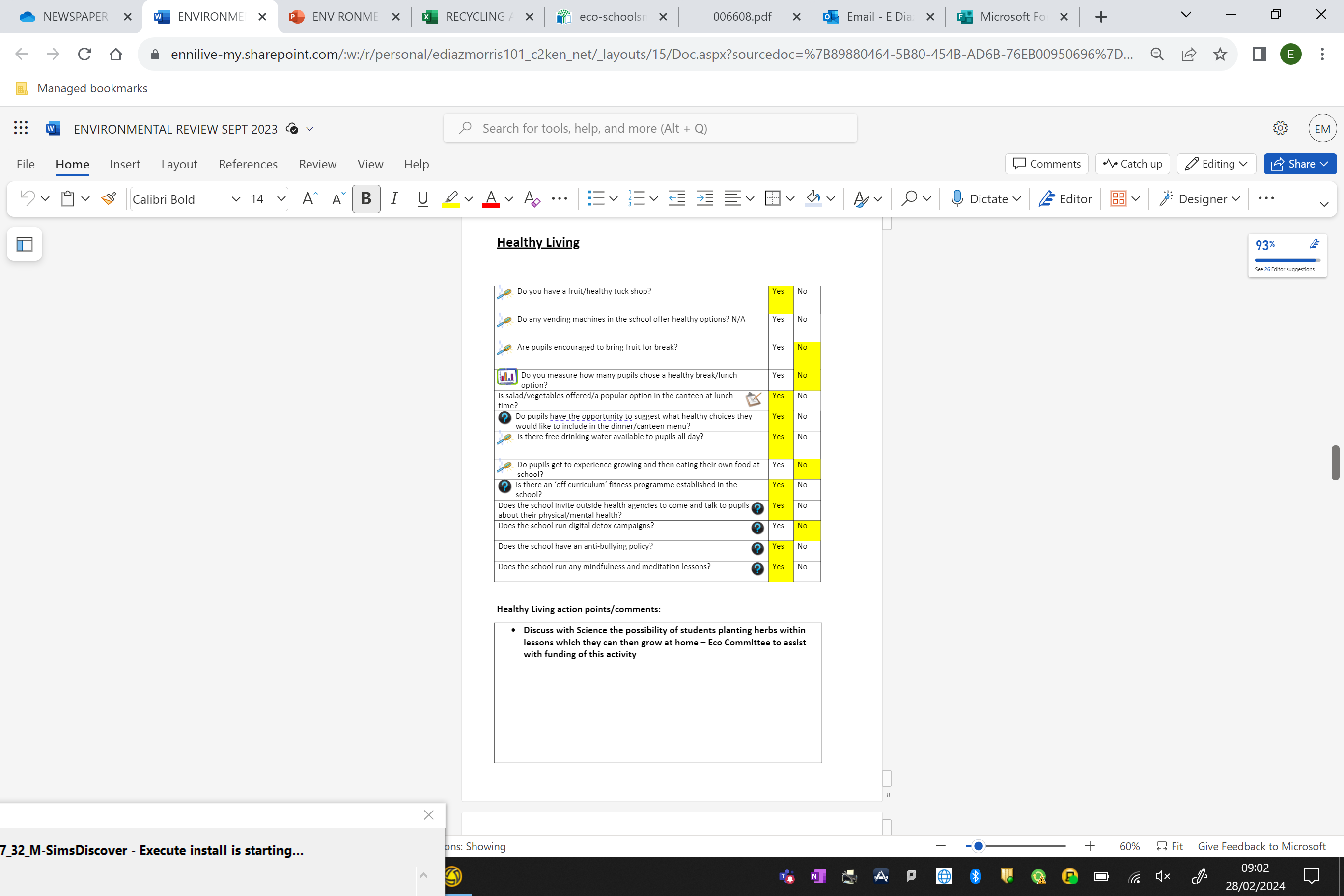 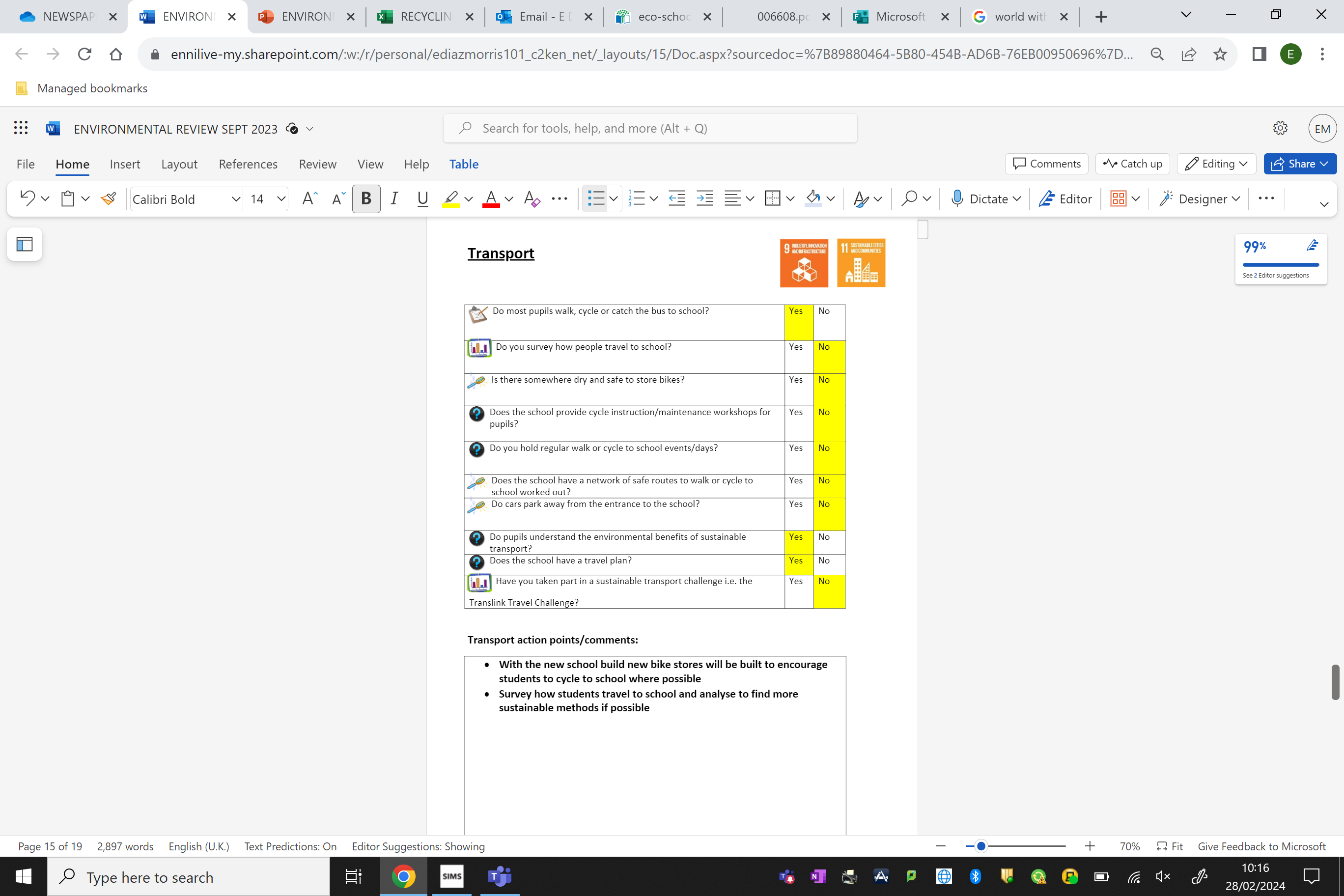 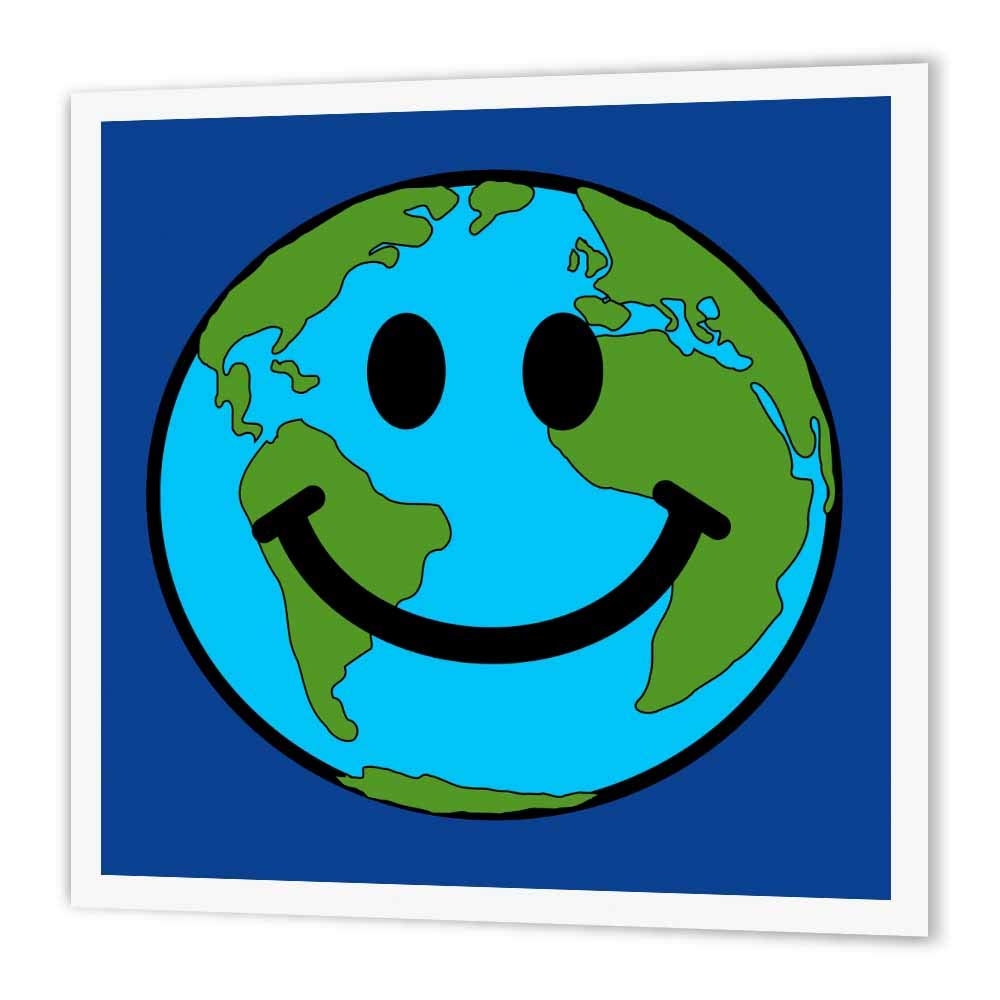 Energy action points/comments: 
Regular checks to replace any signage that reminds staff to turn off their lights, boards and computers when not in use 
With the new school build there will be increased roof insulation, solar panels and the use of energy efficient bulbs with the updating of light appliances
Transport action points/comments: 
With the new school build new bike stores will be built to encourage students to cycle to school where possible 
Survey how students travel to school and analyse to find more sustainable methods if possible
Healthy Living action points/comments: 
Discuss with Science the possibility of students planting herbs within lessons which they can then grow at home – Eco Committee to assist with funding of this activity
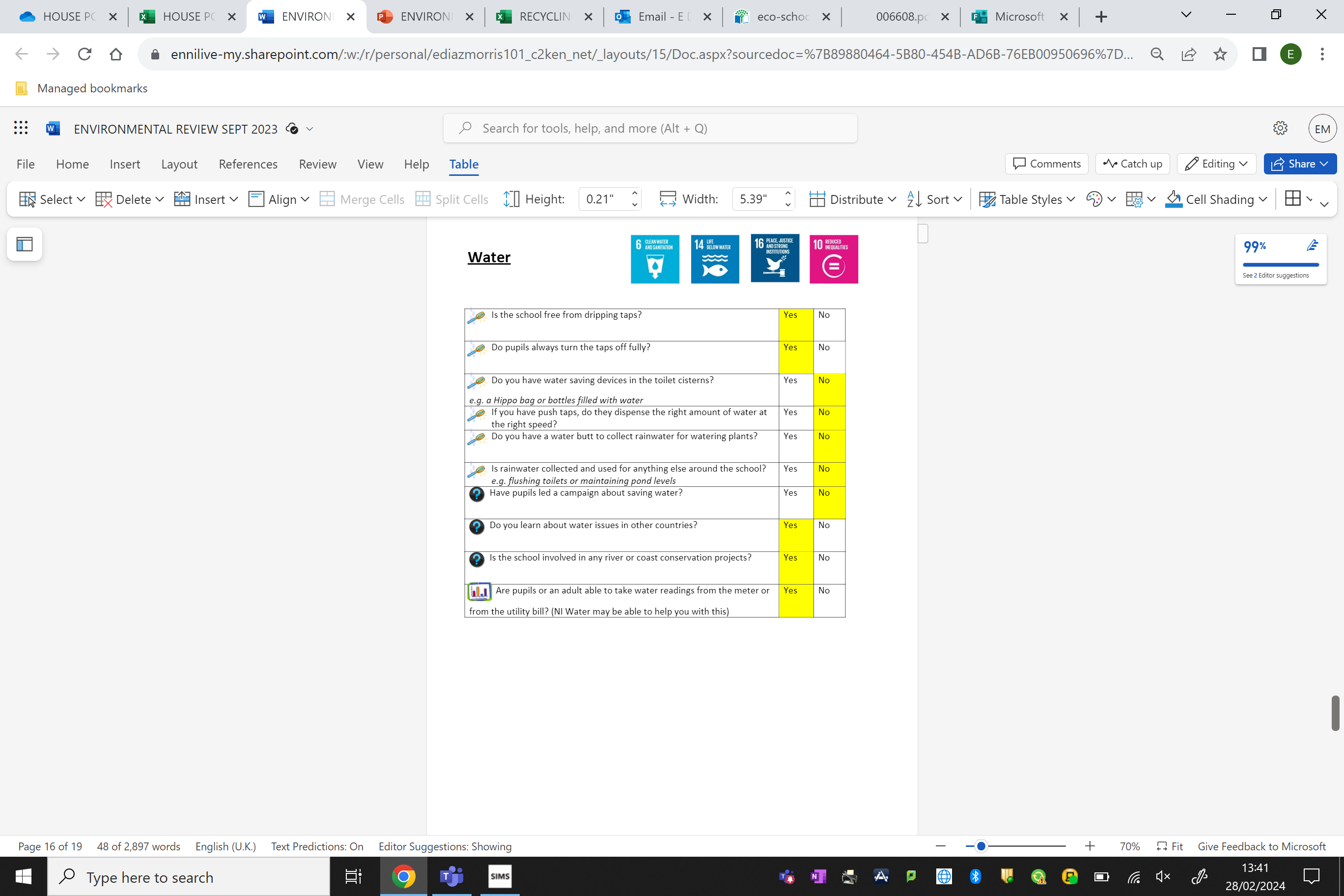 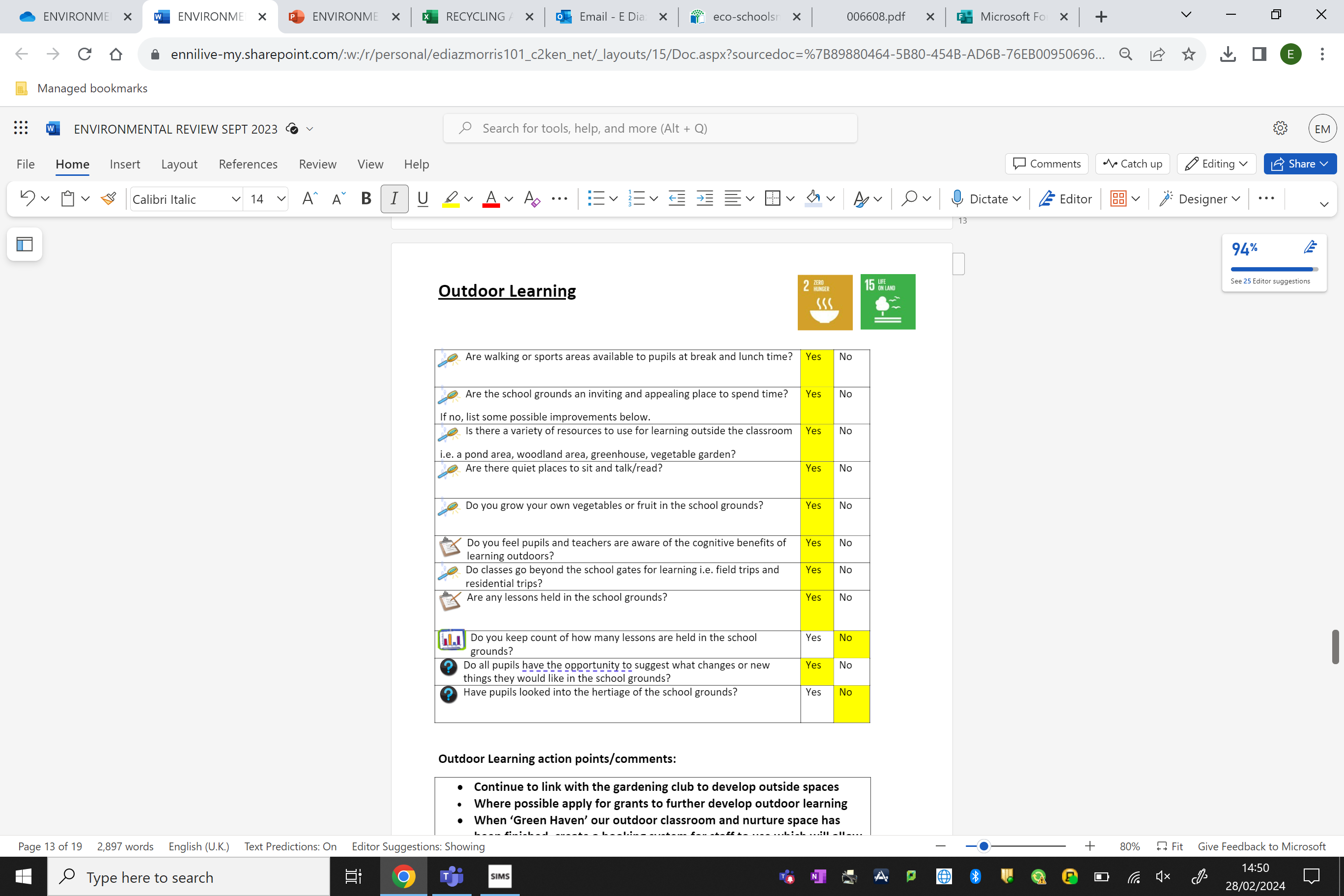 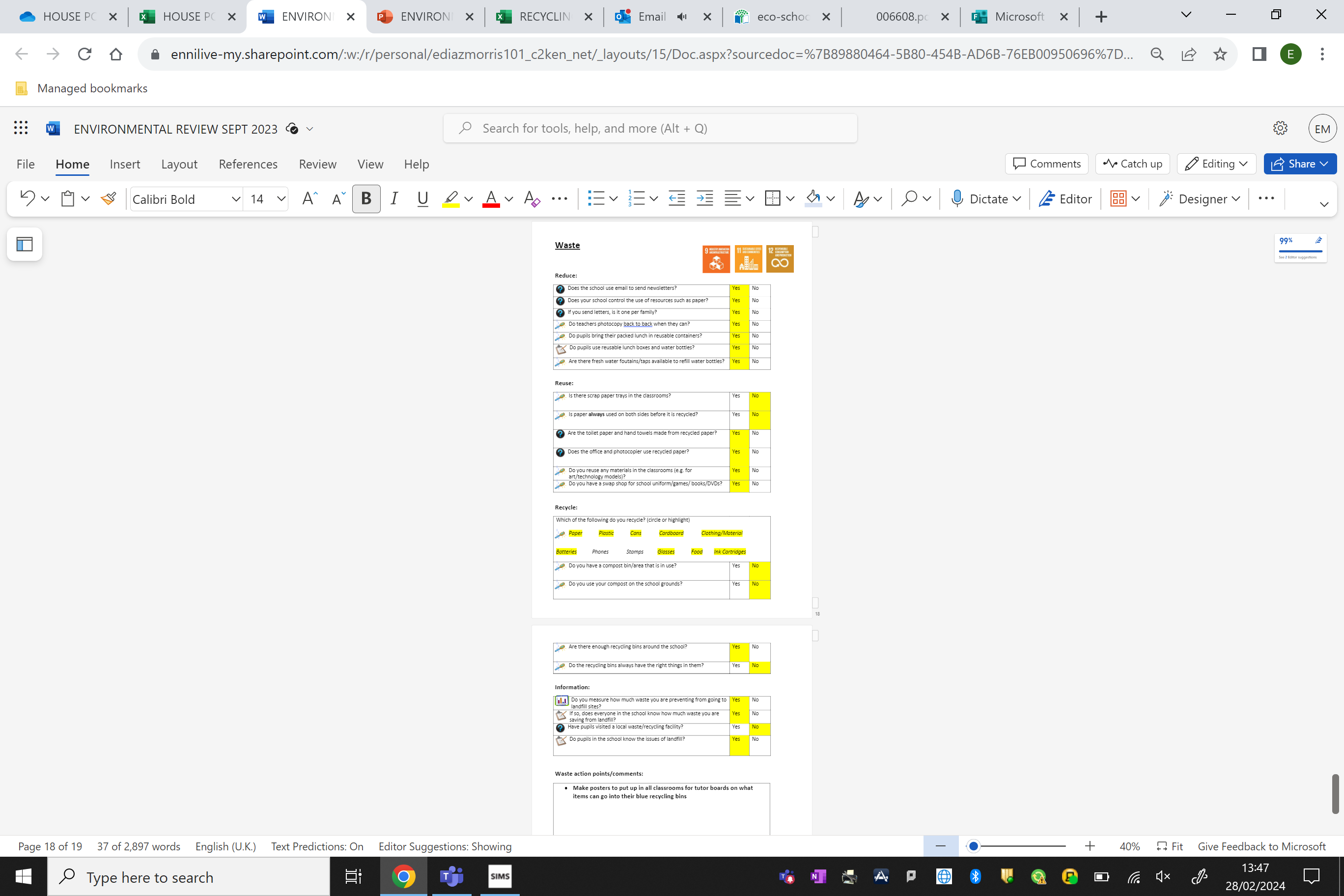 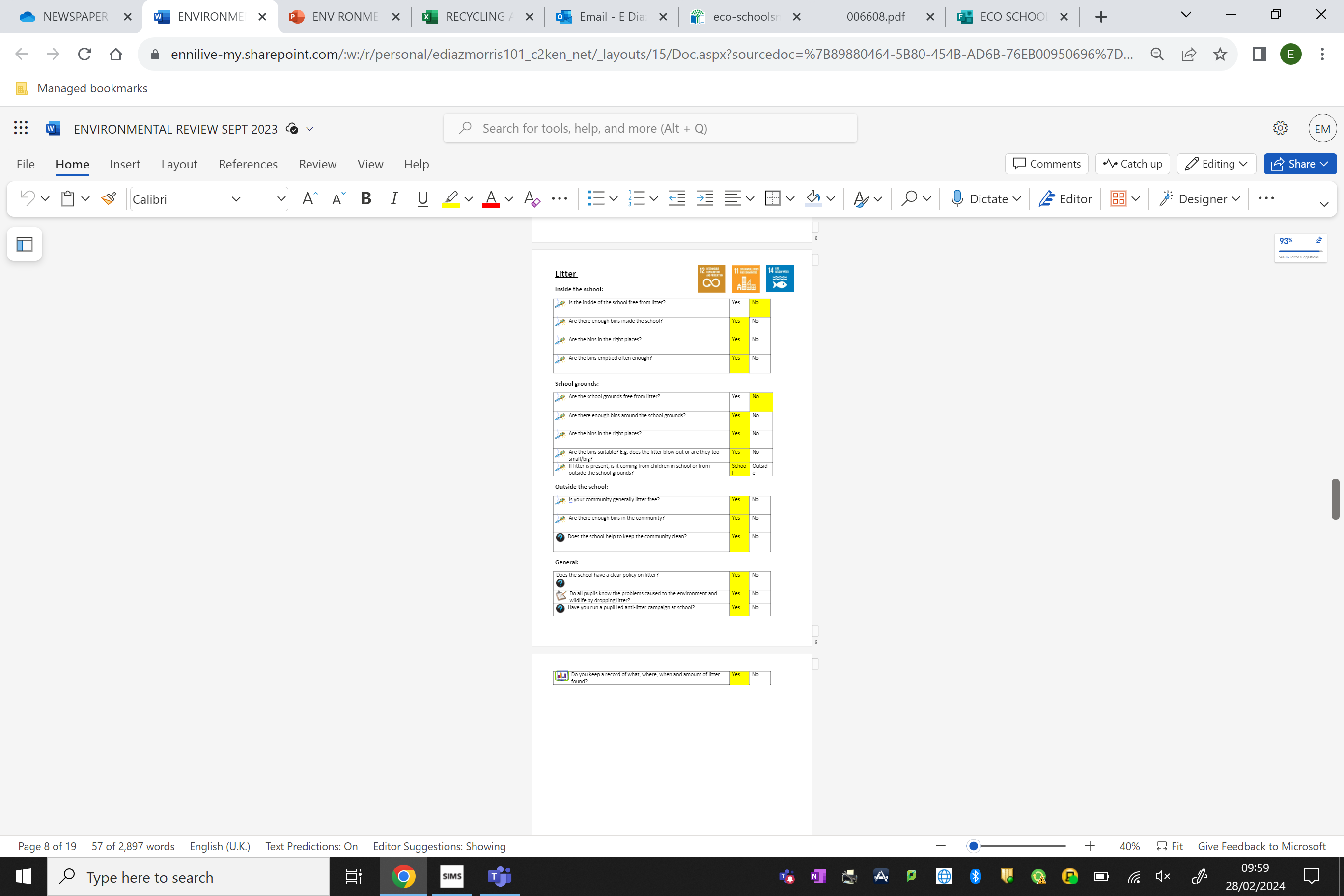 Water action points/comments: 
Discuss the possibility with the new build of the usage of push taps in all toilets rather than just some 
Purchase a water butt which the gardening club can use to water their plants
Outdoor Learning action points/comments: 
Continue to link with the gardening club to develop outside spaces 
Where possible apply for grants to further develop outdoor learning 
When ‘Green Haven’ our outdoor classroom and nurture space has been finished, create a booking system for staff to use which will allow the number of lessons held in the school grounds to be monitored and for there to be a fair allocation to this outdoor learning space to all subjects
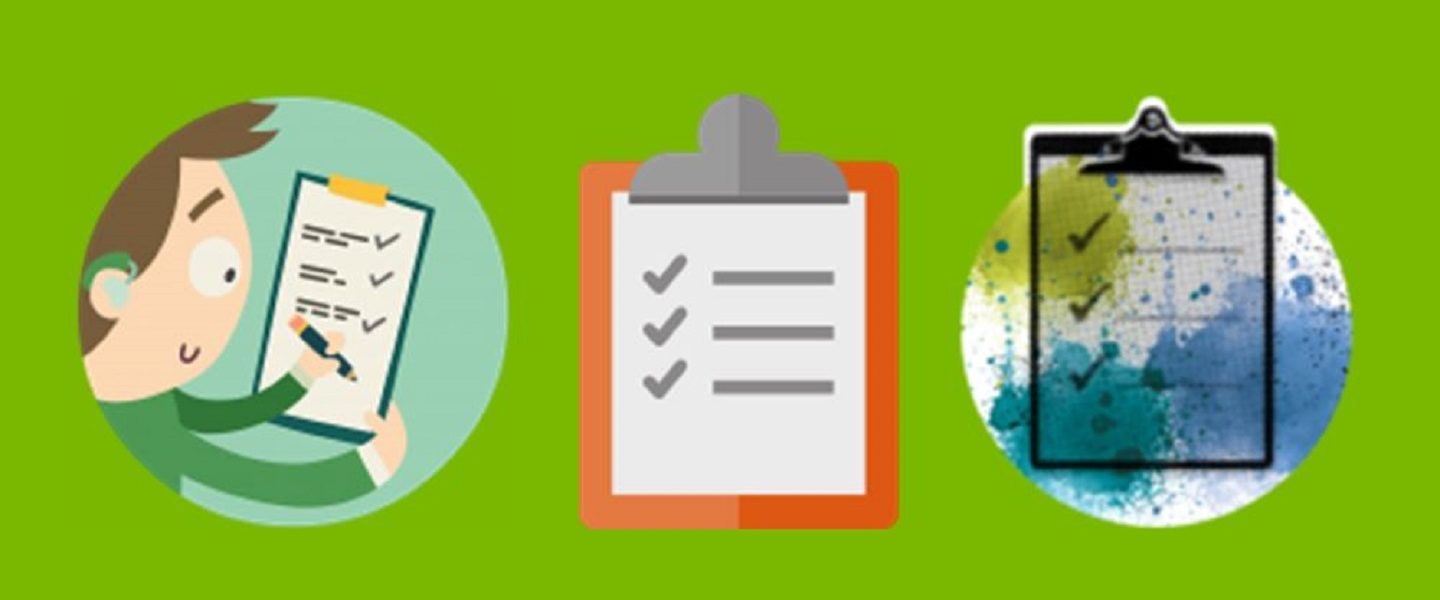 Litter action points/comments: 
Regularly update the litter level which is on the Eco Schools notice board  
Eco-Committee members and sixth form study students to litter pick throughout the school day now more litter pickers have been ordered 
Create a recycling ambassadors list so that during tutor time each tutor group has 1 ambassador who is responsible for emptying the recycling bins within the classroom / Eco Committee are then to empty the remaining recycling bins around the college
MAIN IMPROVEMENTS FROM SEPT 2022 TO SEPT 2023

Increase in aids to biodiversity such as bird nesting boxes and bug hotels
Increase in visits from Eco Schools local delivery partners
Improved healthy living through the removal of our vending machines
Continued to reduce litter and increase recycling
Increased the number of planned beach cleans and ensured the inclusion of new year groups
Increased opportunities for outdoor learning through the creating of 'Green Haven' our outdoor classroom and nurture space
We have reduced paper consumption through the reduction of photocopying and the use of Parent Pay and the Sims App
Waste action points/comments: 
Make posters to put up in all classrooms for tutor boards on what items can go into their blue recycling bins
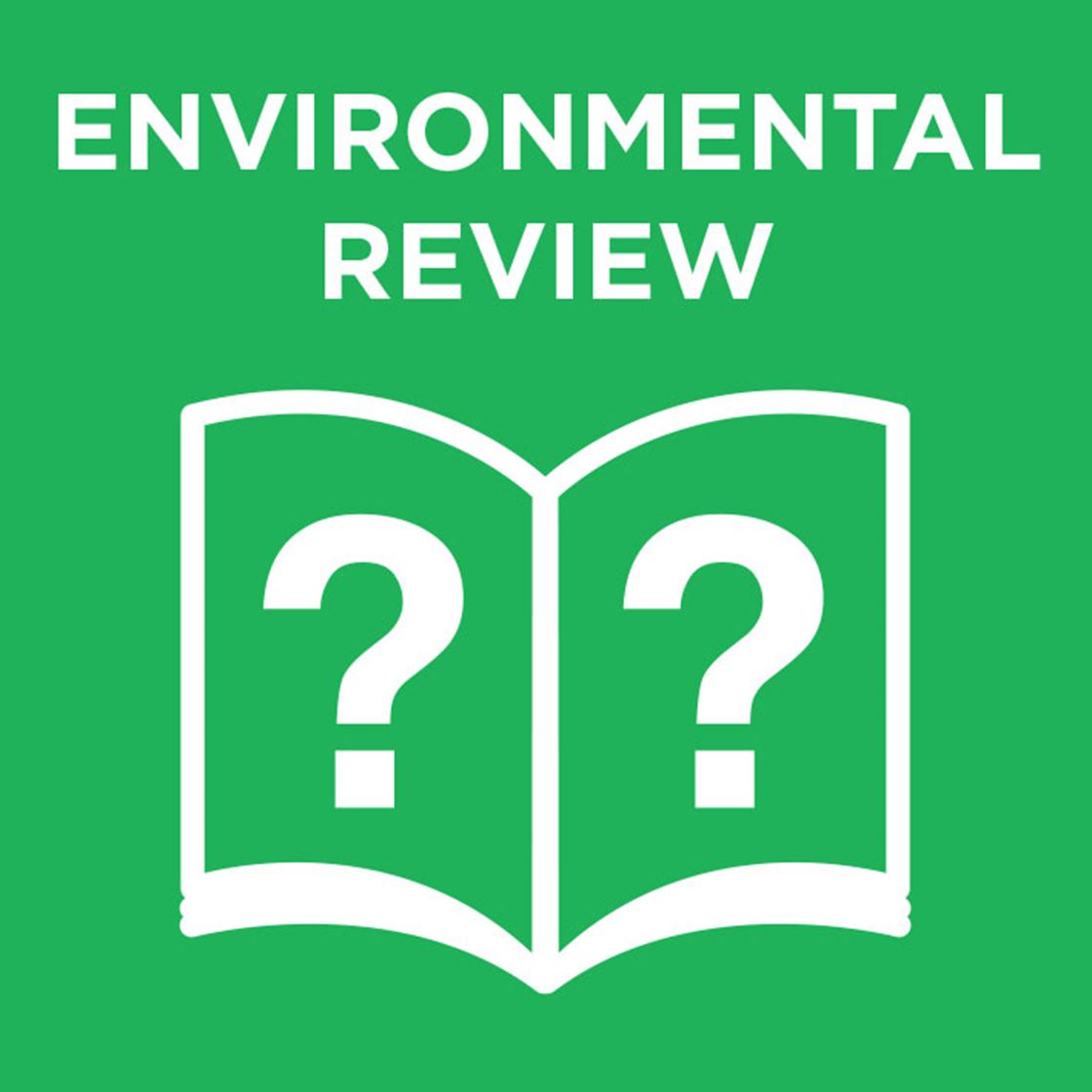 STRANGFORD INTEGRATED COLLEGE ENVIRONMENTAL REVIEW SEPT 2023